หน่วยที่  2
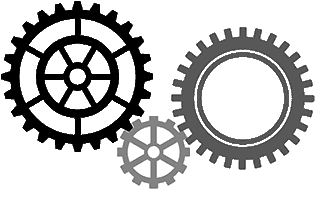 โลหะเหล็กธรรมดา
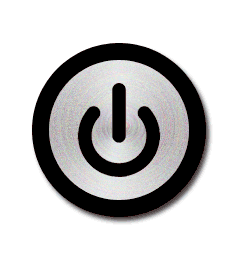 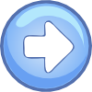 สินแร่เหล็กและกรรมวิธีการผลิต
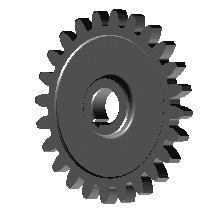 สินแร่เหล็ก  คือ  แร่เหล็กจากธรรมชาติที่มีสารอื่นเจือปนอยู่  มากน้อยขึ้นอยู่กับแหล่งแร่ที่ขุด  แบ่งได้  5  ชนิดได้แก่
	-  สินแร่แม่เหล็ก(Magnetite) Fe3O4  มีแร่เหล็กประมาณ  50-70%
	-  สินแร่เหล็กสีแดง(Red Hematite) Fe2O3 มีแร่เหล็กประมาณ  40-60%
	-  สินแร่เหล็กสีน้ำตาล(Brown Hematite) Fe2O3 3H2O  มีแร่เหล็กประมาณ  20-40%
	-  สินแร่เหล็กคาร์บอเนต(Siderite) Fe2O3  มีแร่เหล็กประมาณ  20-40%
	-  สินแร่เหล็กไพไรต์(Iron Pyrite) FeS2  มีแร่เหล็กประมาณ  40-45%
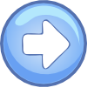 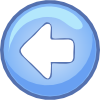 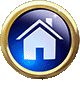 กรรมวิธีถลุงเหล็ก
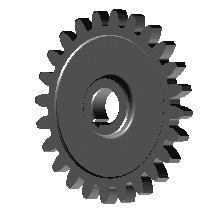 ทำได้โดยการนำสินแร่เหล็กมาเผาหลอมรวมกับถ่านในเตาถลุงเหล็กแบบเตาสูง(Blast Furnace)  จะได้เหล็กที่ยังไม่บริสุทธิ์เรียกว่าเหล็กดิบ(Pig Iron) ซึ่งจะต้องนำไปถลุงอีกครั้งด้วยกรรมวิธีต่างๆ เพื่อให้ได้เหล็กบริสุทธิ์แต่ละชนิดไปใช้ในงานที่ต้องการ
ชนิดของโลหะเหล็ก
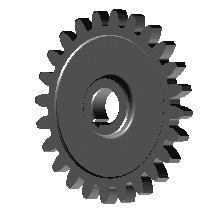 เหล็กดิบ(Pig Iron)  เป็นเหล็กที่ยังไม่บริสุทธิ์  ได้จากการถลุงสินแร่ร่วมกับถ่านในเตาถลุงเหล็กแบบเตาสูง(Blast Furnace) ในเนื้อเหล็กดิบจะมีธาตุต่างๆผสมอยู่โดยประมาณคือ  คาร์บอน  2.3 – 6 % , ซิลิกอน  0.3 – 3 % , แมงกานีส  0.3 – 5 % , ฟอสฟอรัส  0.1 – 2.5 % และกำมะถัน  0.02 – 0.3 %  เหล็กดิบแบ่งได้เป็นสองชนิดคือเหล็กดิบสีขาว  และเหล็กดิบสีเทา  รายละเอียดแสดงได้ดังตารางที่  2.1
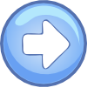 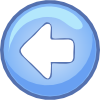 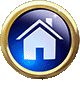 ตารางที่  2.1  ชนิด , สารผสม , กรรมวิธี  และลักษณะการใช้งานของเหล็กดิบ
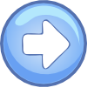 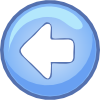 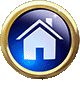 ภาพที่  2.1  ลักษณะของเหล็กดิบ ที่มา http://www.scrapregister.com/uploads/leads/pictures/214513414906771.jpg
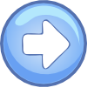 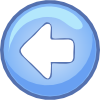 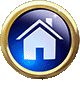 ภาพที่  2.2  กรรมวิธีถลุงเหล็กดิบด้วยเตาสูง (Blast Furnace)
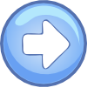 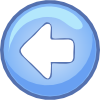 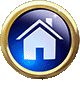 เหล็กอ่อน(Wrought Iron)  เป็นเหล็กที่ได้จากการนำเหล็กดิบไปถลุงในเตาพุดเดิล(Puddle Furnace)  มีปริมาณเหล็กบริสุทธิ์ประมาณ 99 %  เมื่อเผาให้ร้อนจะอ่อนตัว  ตีขึ้นรูปง่าย  ตีประสานกันได้ดี  ทนแรงกระแทกชนิดกะทันหันได้ดี เหล็กอ่อนอาจมีธาตุต่างๆเจือปนอยู่โดยประมาณคือ  คาร์บอน  0.02 % , ซิลิกอน  0.12 % , กำมะถัน  0.018 % , ฟอสฟอรัส  0.22 % , แมงกานีส  0.02 %  และสแลก 0.07 %
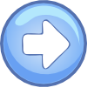 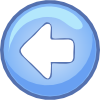 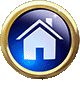 ภาพที่  2.3  กรรมวิธีถลุงเหล็กอ่อนด้วยเตาพุดเดิล (Puddle Furnace)
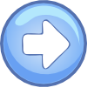 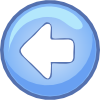 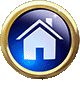 เหล็กกล้า(Steel)  เป็นเหล็กที่มีปริมาณคาร์บอนต่ำกว่าเหล็กหล่อ  คือประมาณ  0.1 - 1.5 %  เป็นเหล็กที่นิยมใช้มาก ขึ้นรูปได้ง่ายเชื่อมต่อเข้ากันได้สะดวก  ถ้าปริมาณคาร์บอนต่ำเหล็กจะเหนียว  แต่ถ้าปริมาณคาร์บอนสูงเหล็กจะแข็งแต่เปราะ  แบ่งออกเป็น  2  ประเภทคือ  เหล็กกล้าคาร์บอน  และเหล็กกล้าผสม
-  เหล็กกล้าคาร์บอน(Plain Carbon Steel) แบ่งได้  3  ชนิด  คือ เหล็กกล้าคาร์บอนต่ำ เหล็กกล้าคาร์บอนปานกลาง  และเหล็กกล้าคาร์บอนสูง  รายละเอียดแสดงได้ดังตารางที่  2.2
		-  เหล็กกล้าผสม(Alloy Steel)  จะกล่าวรายละเอียดในหน่วยการเรียนเรื่อง  “โลหะเหล็กผสม”
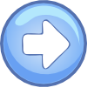 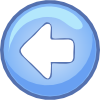 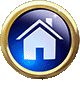 ภาพที่  2.4  กรรมวิธีถลุงเหล็กกล้าด้วยเตาไฟฟ้า
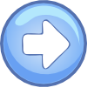 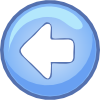 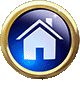 ตารางที่  2.2  ชนิด , สารผสม , กรรมวิธี  และลักษณะการใช้งานของเหล็กกล้าคาร์บอน
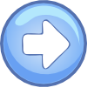 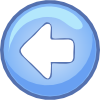 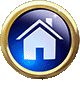 เหล็กหล่อ(Cast Iron)  เป็นเหล็กที่มีความแข็งเปราะ  เพราะมีปริมาณคาร์บอนผสมอยู่ในเนื้อเหล็กมาก  แบ่งตามคุณลักษณะและกรรมวิธีการผลิตได้  4  ชนิดคือ  เหล็กหล่อธรรมดา,  เหล็กหล่อเหนียว, เหล็กหล่อพิเศษ  และเหล็กเหนียวหล่อ
1. เหล็กหล่อธรรมดา(GG)  แบ่งได้  2 ชนิด คือ  เหล็กหล่อสีเทา  และเหล็กหล่อแข็ง  รายละเอียดแสดงได้ดังตารางที่  2.3
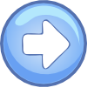 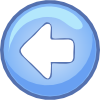 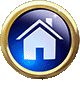 ตารางที่  2.3  ชนิด , สารผสม , กรรมวิธี  และลักษณะการใช้งานของเหล็กหล่อธรรมดา
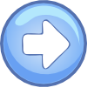 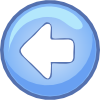 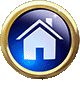 ภาพที่  2.5  เตาคิวโปล่าสำหรับหลอมเหล็กหล่อ ที่มา  http://www.elecnet.chandra.ac.th/courses/ELEC2101/termwork/iron/iron2.html
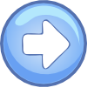 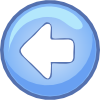 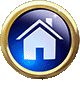 2. เหล็กหล่อเหนียว(GT)  แบ่งได้  2 ชนิด คือ  เหล็กหล่อเหนียวสีขาว  และเหล็กหล่อเหนียวสีดำ  รายละเอียดแสดงได้ดังตารางที่  2.4
ตารางที่  2.4  ชนิด , สารผสม , กรรมวิธี  และลักษณะการใช้งานของเหล็กหล่อเหนียว
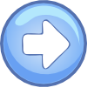 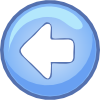 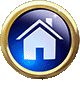 3.  เหล็กหล่อพิเศษ(GT)  แบ่งได้  2 ชนิด คือ  เหล็กหล่อกราไฟต์ก้อนกลม                และเหล็กหล่อพิเศษมีแฮนไนต์  รายละเอียดแสดงได้ดังตารางที่  2.5
ตารางที่  2.5  ชนิด , สารผสม , กรรมวิธี  และลักษณะการใช้งานของเหล็กพิเศษ
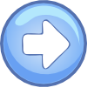 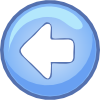 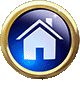 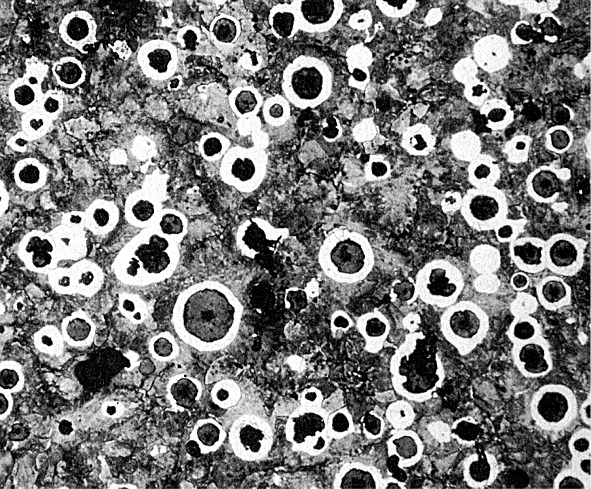 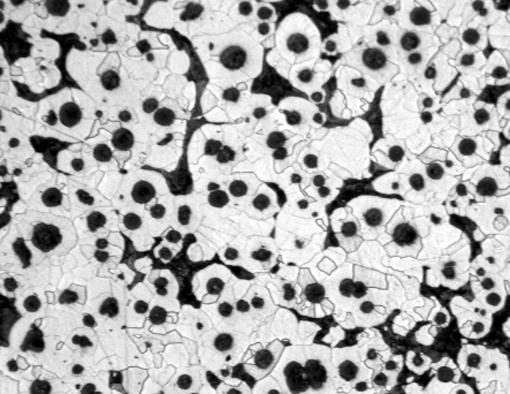 (ก)  เหล็กหล่อเสร็จ
ที่มา  http://www.engineaustralia.com
(ข) เหล็กอบอ่อน
ที่มา http://www.dura-barms.com
ภาพที่  2.6 โครงสร้างเหล็กหล่อกราไฟต์ก้อนกลม
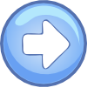 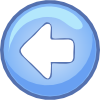 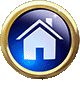 4. เหล็กเหนียวหล่อ(Cast Steel) รายละเอียดต่างๆของเหล็กเหนียวหล่อแสดงได้ดังตารางที่  2.6
ตารางที่  2.5  ชนิด , สารผสม , กรรมวิธี  และลักษณะการใช้งานของเหล็กเหนียวหล่อ
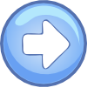 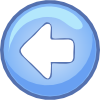 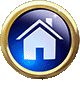 ภาพที่  2.7  กระบวนการผลิตเหล็กชนิดต่างๆ  จากการถลุงสินแร่เหล็กและธาตุผสม
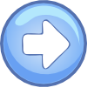 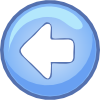 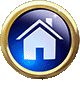 สัญลักษณ์โลหะเหล็กธรรมดา
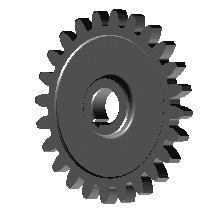 ก.  บอกค่าความเค้นแรงดึง (KP / mm²)  โดยใช้สัญลักษณ์อักษรแทนชนิดของเหล็กแล้วตามด้วยตัวเลขตัวอย่างเช่น  
	-  St 32  หมายความว่า  เหล็กกล้ารับความเค้นแรงดึงได้ไม่น้อยกว่า  32  กก./ตร.มม.
	-  GS 35  หมายความว่า  เหล็กเหนียวหล่อรับความเค้นแรงดึงได้ไม่น้อยกว่า  35  กก./ตร.มม. 
	-  GG 20  หมายความว่า  เหล็กหล่อรับความเค้นแรงดึงได้ไม่น้อยกว่า  20  กก./ตร.มม.
ข.  บอกเป็นเปอร์เซ็นต์ คาร์บอน โดยใช้สัญลักษณ์อักษร  C  แล้วตามด้วยตัวเลข  
	ตัวอย่างเช่น  
	-  C 38  หมายความว่า  เหล็กผสมคาร์บอนมีเปอร์เซ็นต์คาร์บอนผสมอยู่จำนวน  0.38 %  
	 (C  คือ 38/100 = 0.38 % )
	 -  GS - C 25  หมายความว่า เหล็กเหนียวหล่อมีเปอร์เซ็นต์คาร์บอนผสมอยู่จำนวน  0.25 % 
	 (C  คือ 25/100 = 0.25 % )
	-  GH - C 20  หมายความว่า เหล็กหล่อแข็งมีเปอร์เซ็นต์คาร์บอนผสมอยู่จำนวน  0.20 % 
	 (C  คือ 20/100 = 0.20 % )
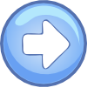 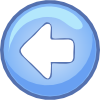 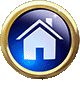 ตารางที่  2.6  มาตรฐานเหล็กหล่อ  DIN(เยอรมัน)
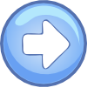 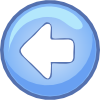 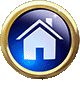 ภาพที่  2.8  ท่อไอเสียที่ผลิตจากเหล็กกล้าคาร์บอน
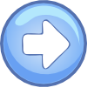 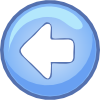 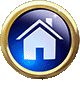 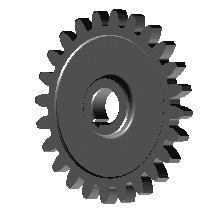 ภาพที่  2.9  ชิ้นส่วนของรถยนต์ที่ผลิตจากเหล็กกล้าและเหล็กหล่อที่มา http://www.thaiauto.or.th/2012/th/news/news-detail.asp?news_id=3255
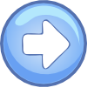 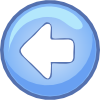 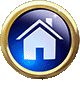 ภาพที่  2.10  เครื่องมือช่างที่ผลิตจากเหล็กกล้าคาร์บอนที่มา http://thaihandtool.com/forum/5/6
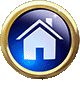 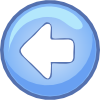